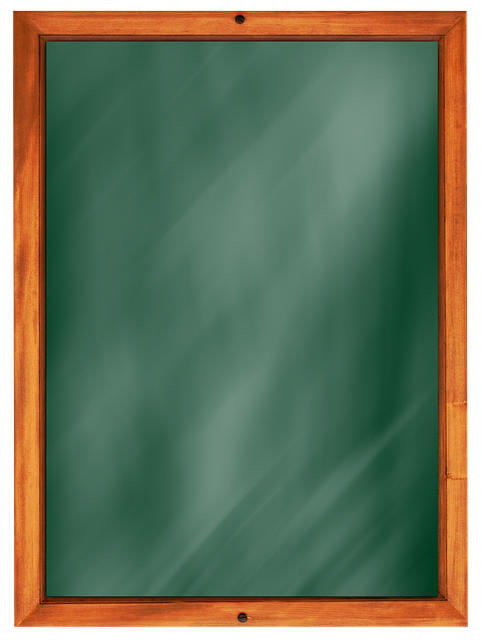 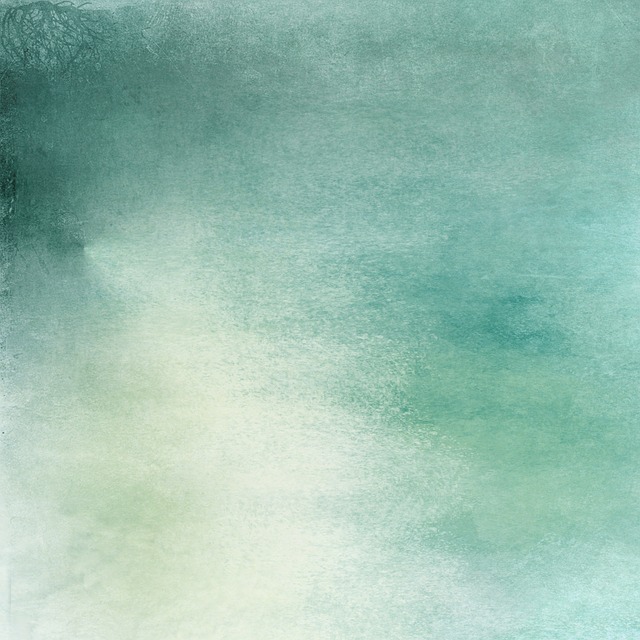 Тема урока 
рисования
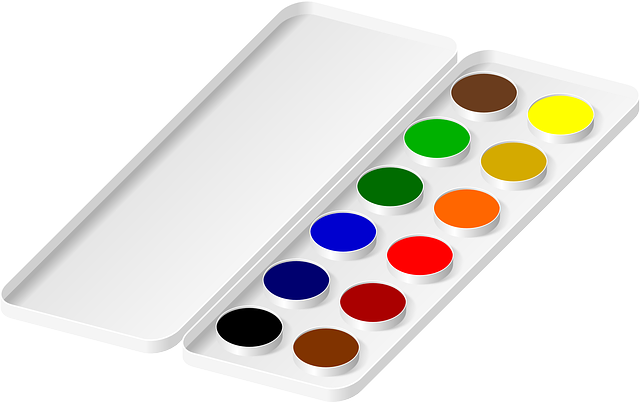 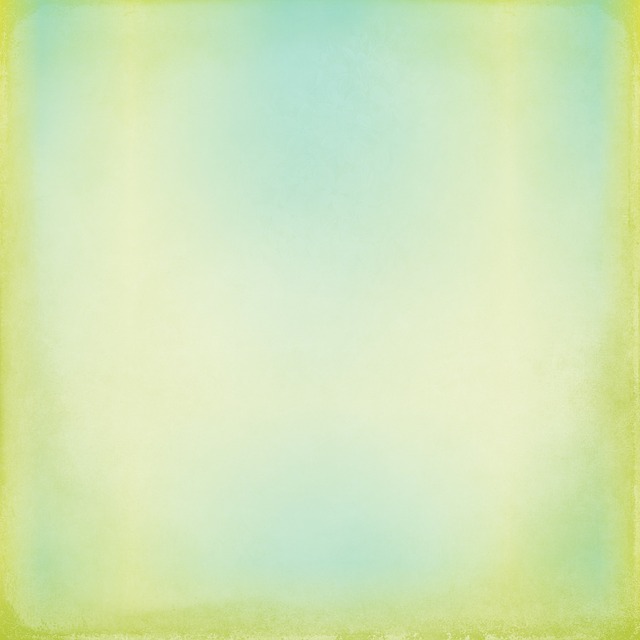 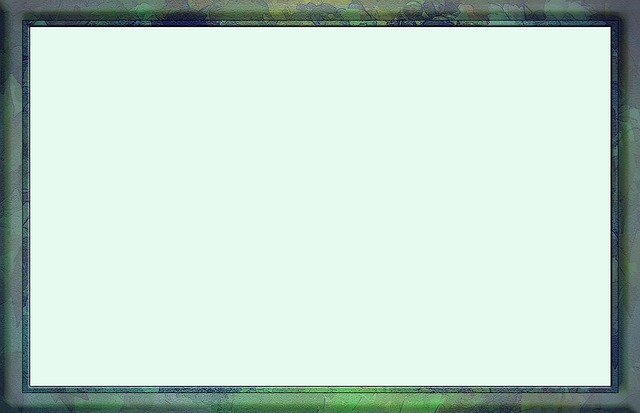 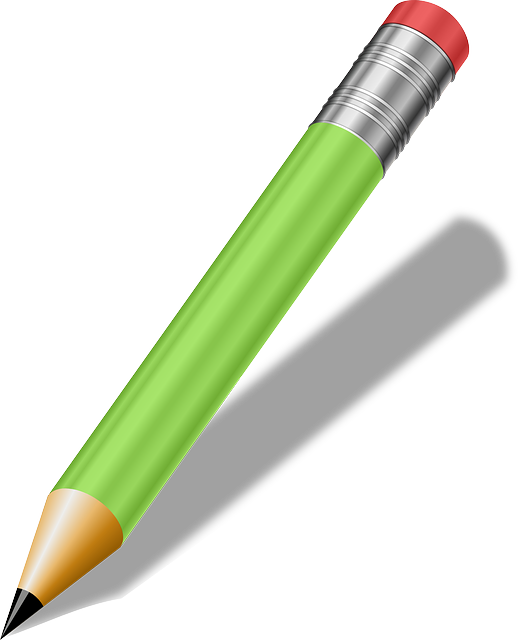 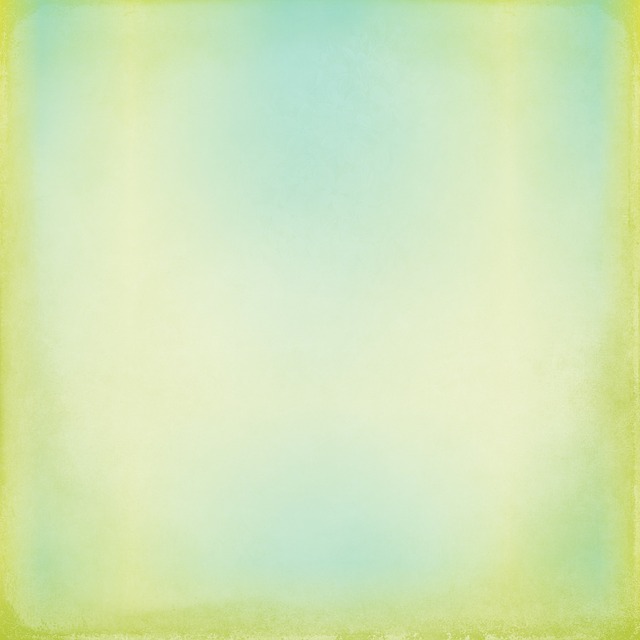 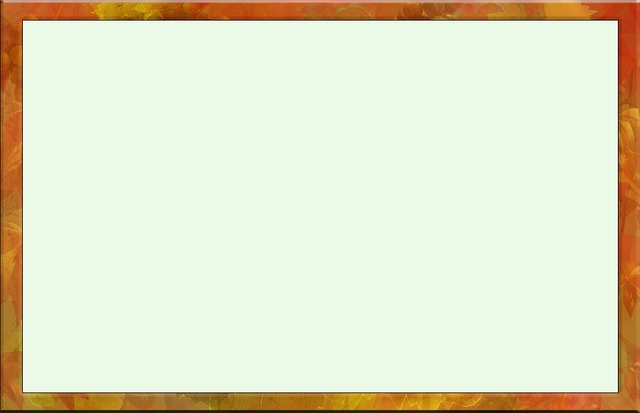 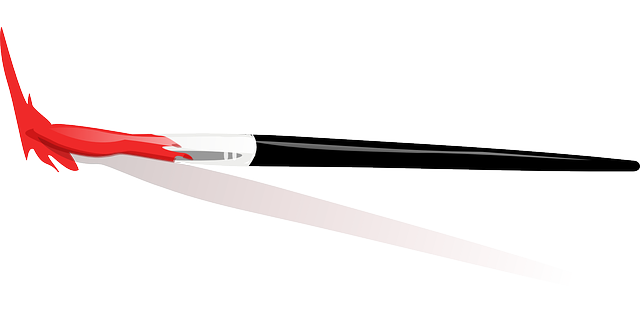 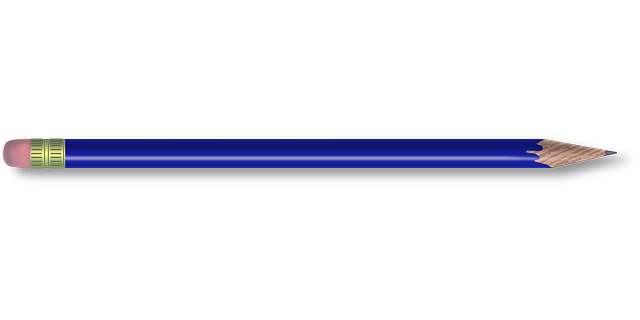 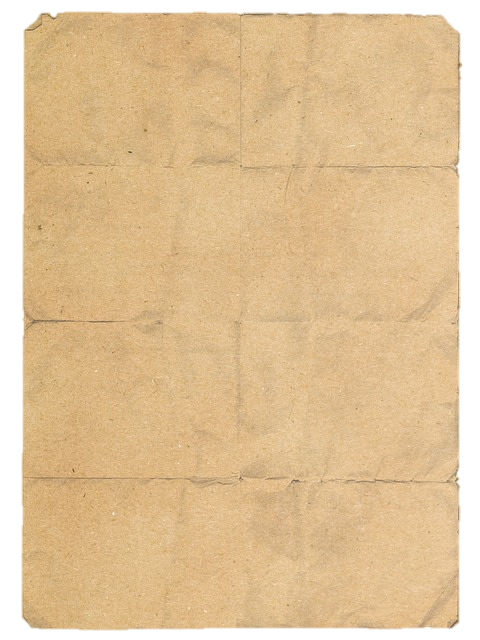 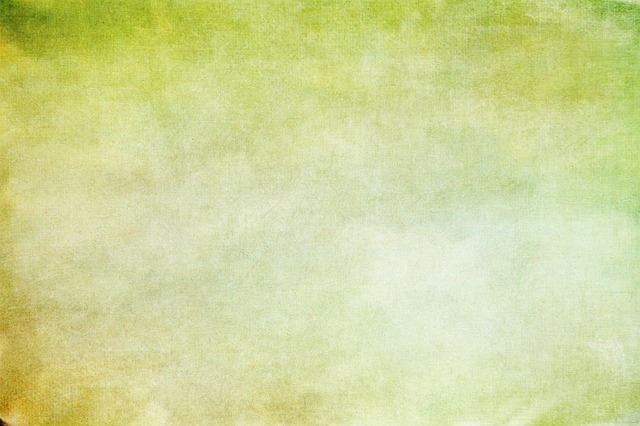 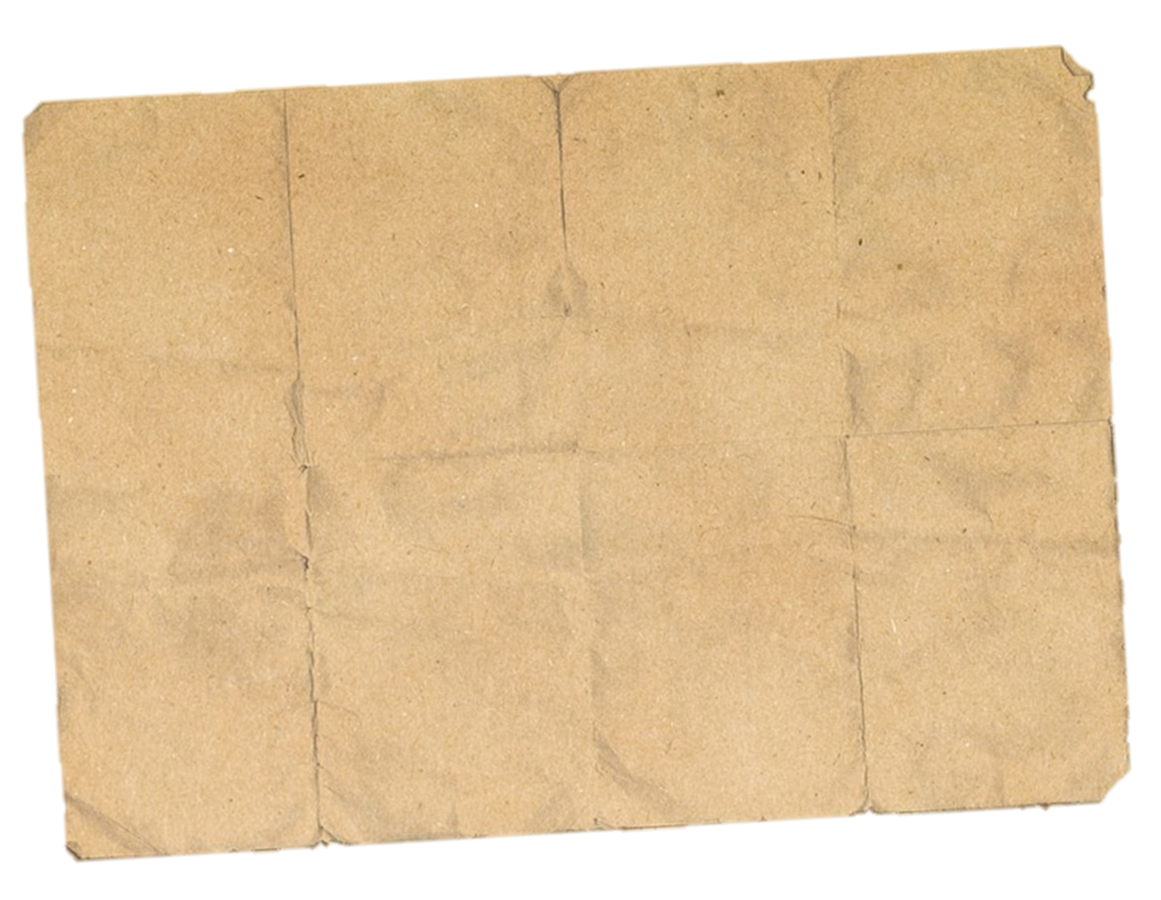 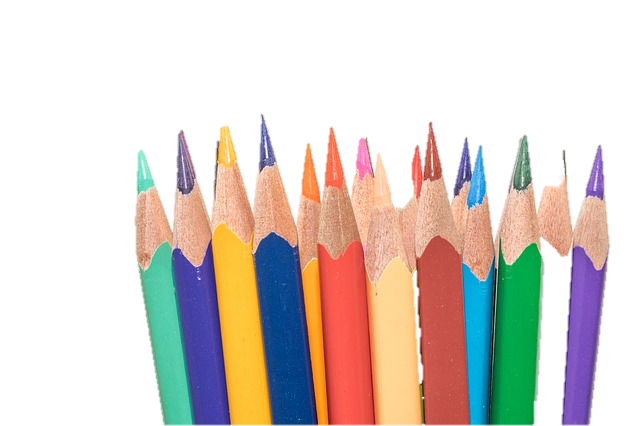 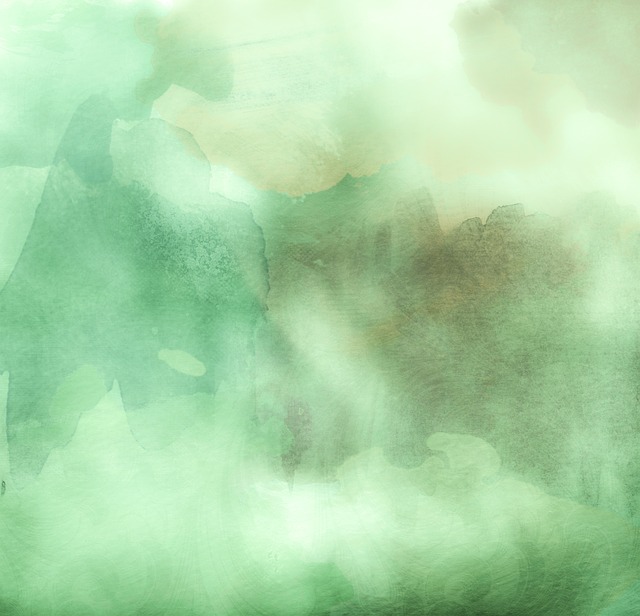 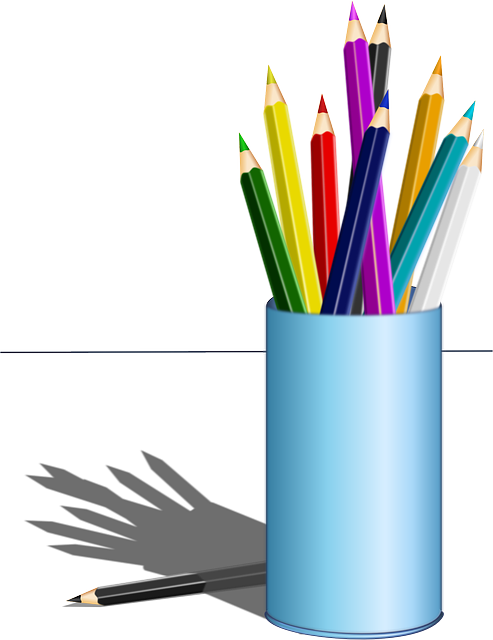 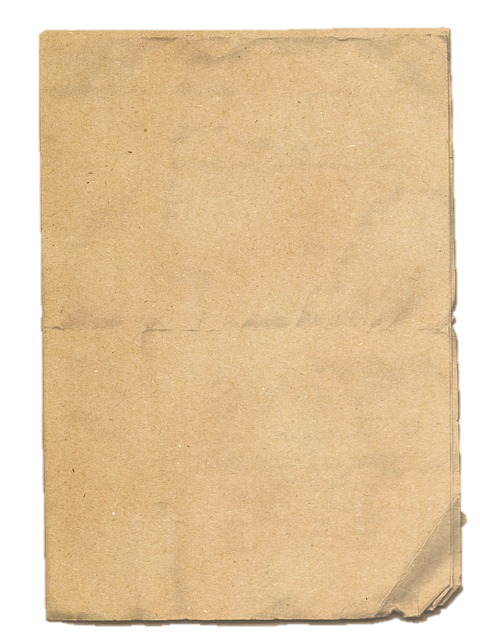 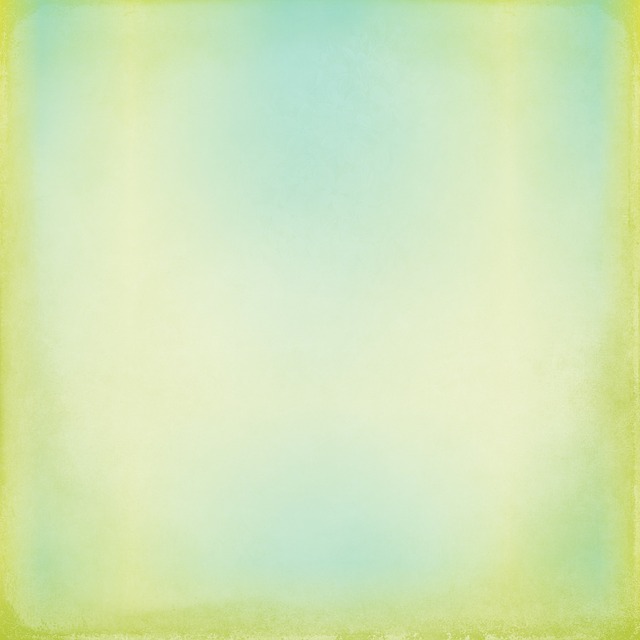 Список источников
https://pixabay.com/ru/точилка-для-карандашей-карандаш-669361/
https://pixabay.com/ru/рамка-рисунка-синий-зеленый-осень-441212/
https://pixabay.com/ru/рамка-рисунка-кадр-наброски-край-441193/
https://pixabay.com/ru/карандаши-цветные-карандаши-рисунок-789884/
 https://pixabay.com/ru/справочный-документ-записки-бумаги-769451/ 
https://pixabay.com/ru/шифер-доска-кадр-классная-доска-436215/
https://pixabay.com/ru/акварели-цветы-картина-черный-161310/
https://pixabay.com/ru/карандаши-цветной-карандаш-окно-157972/
https://pixabay.com/ru/фон-текстура-зеленый-дизайн-шаблон-816091/
https://pixabay.com/ru/краска-поддон-краска-788947/
https://pixabay.com/ru/бумаги-грубый-сложить-лист-грязный-548643/
https://pixabay.com/ru/бумаги-грубый-сложить-лист-грязный-548650/
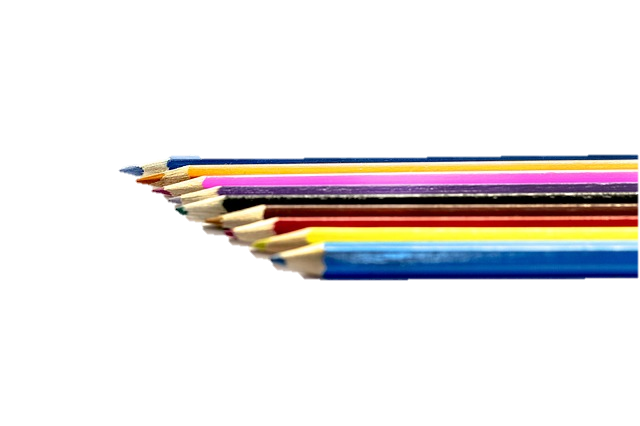